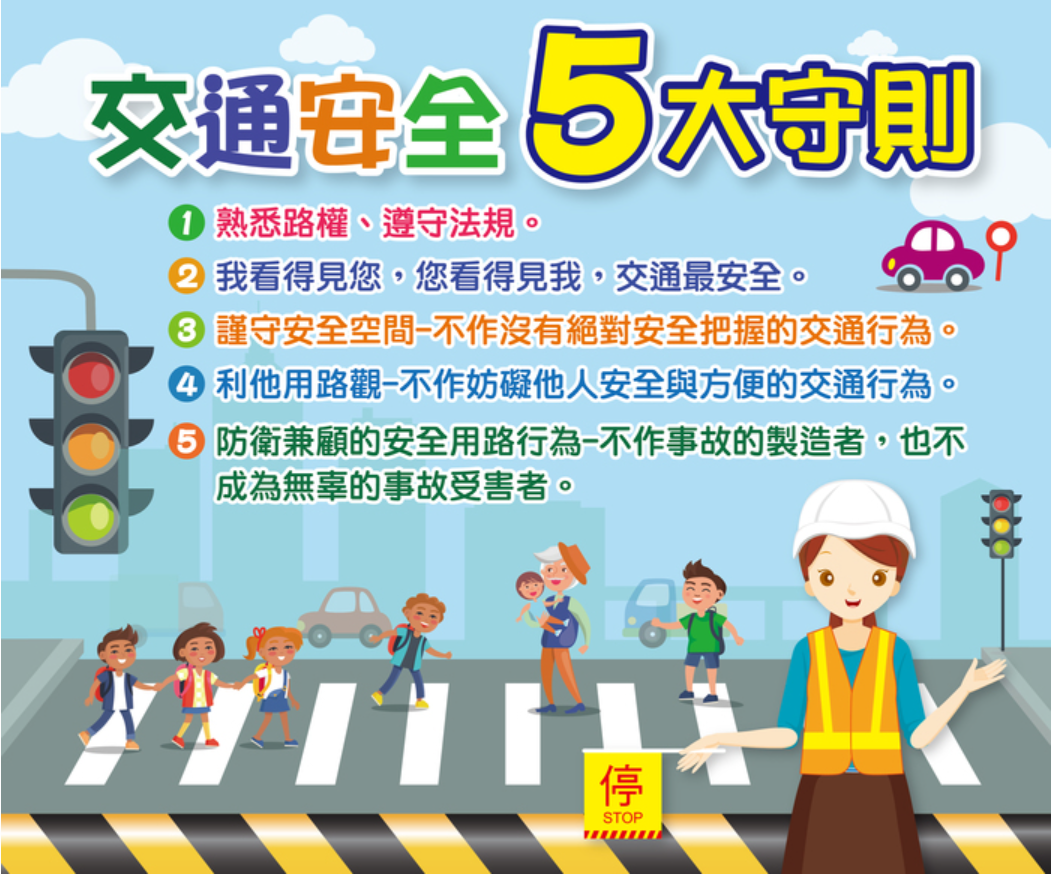 (守則一)「熟悉路權，遵守法規」(路權守法)
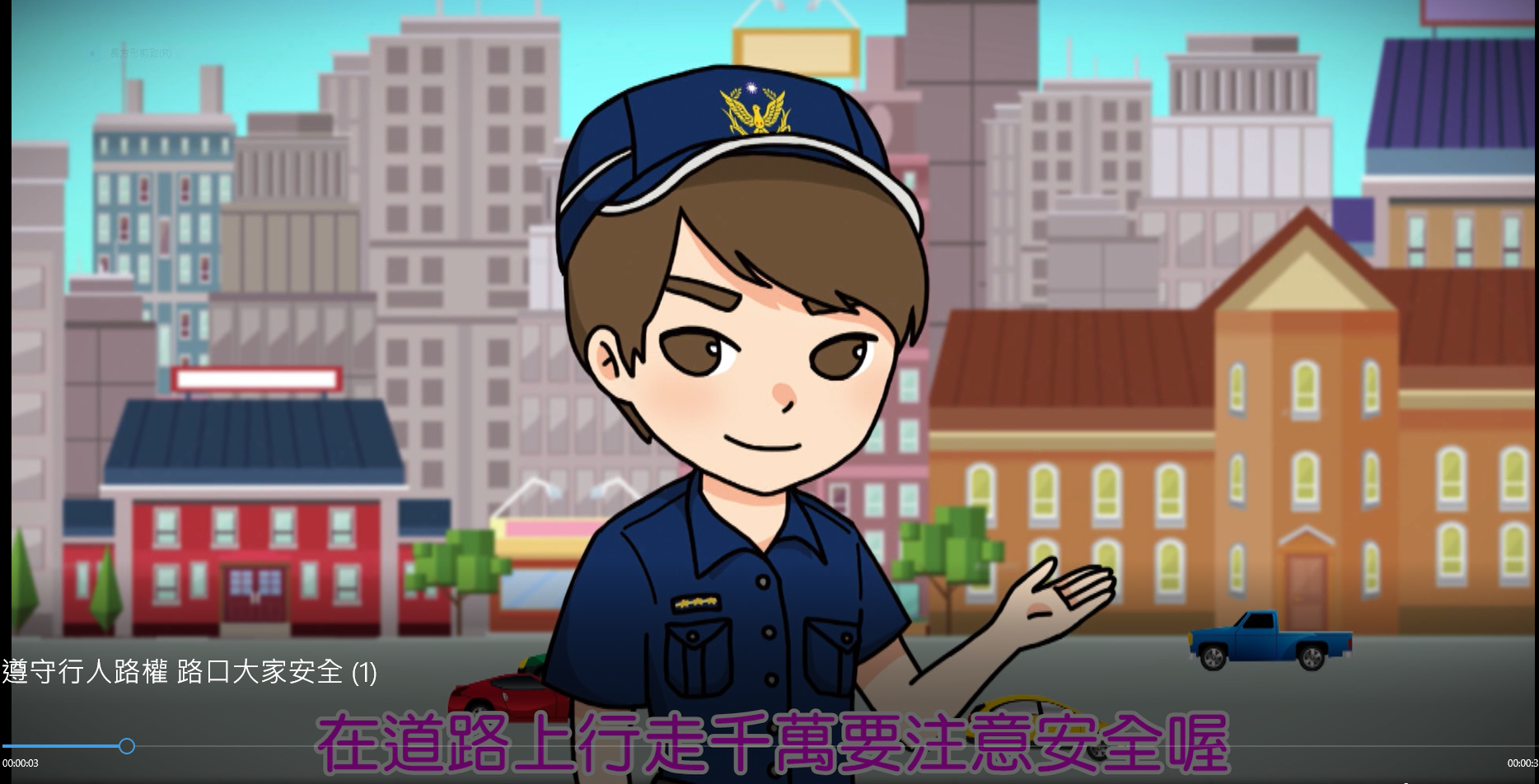 (守則二-1)「我看得見您，您看得見我，交通最安全」(看見你我)
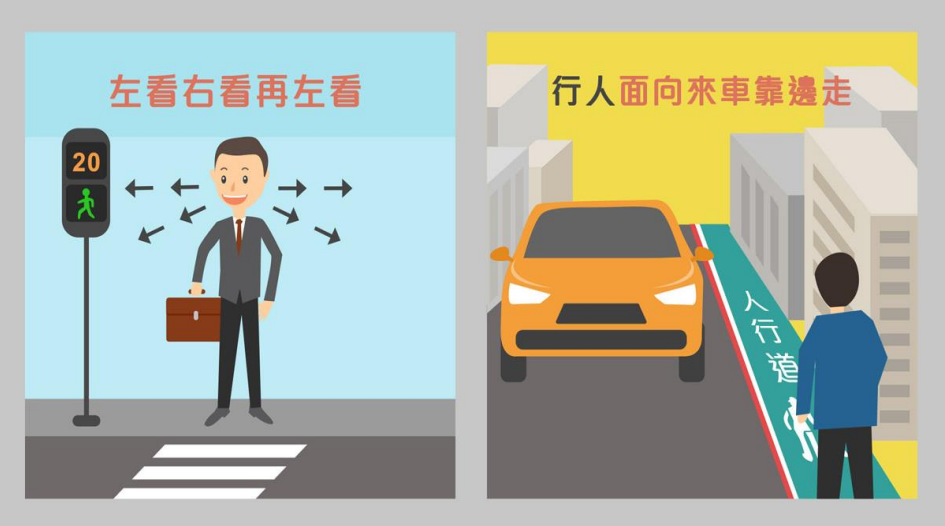 (守則二-2)「我看得見您，您看得見我，交通最安全」(看見你我)
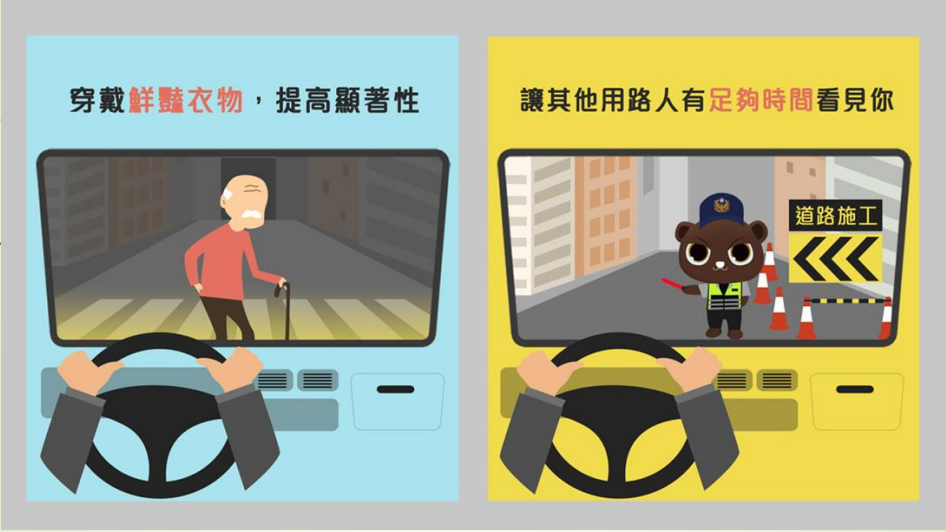 (守則二-3)「我看得見您，您看得見我，交通最安全」(看見你我)
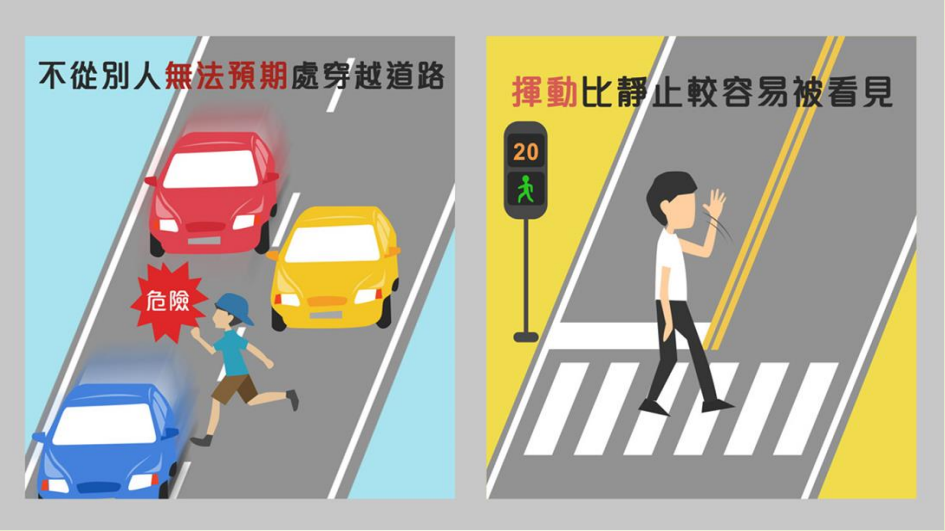 (守則三)「謹守安全空間─不作沒有絕對安全把握之交通行為」(安全空間)
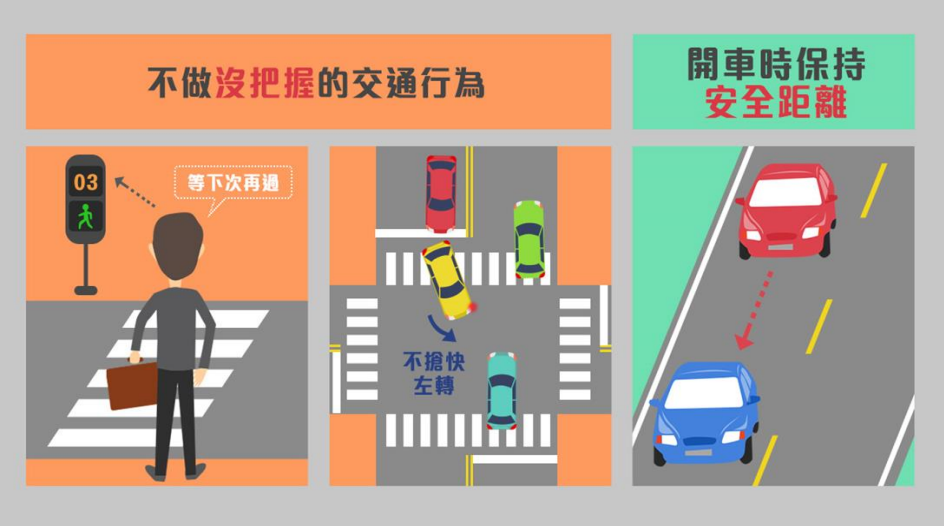 (守則四)「利他用路觀─不作妨礙他人安全與方便之交通行為」(利他用路)
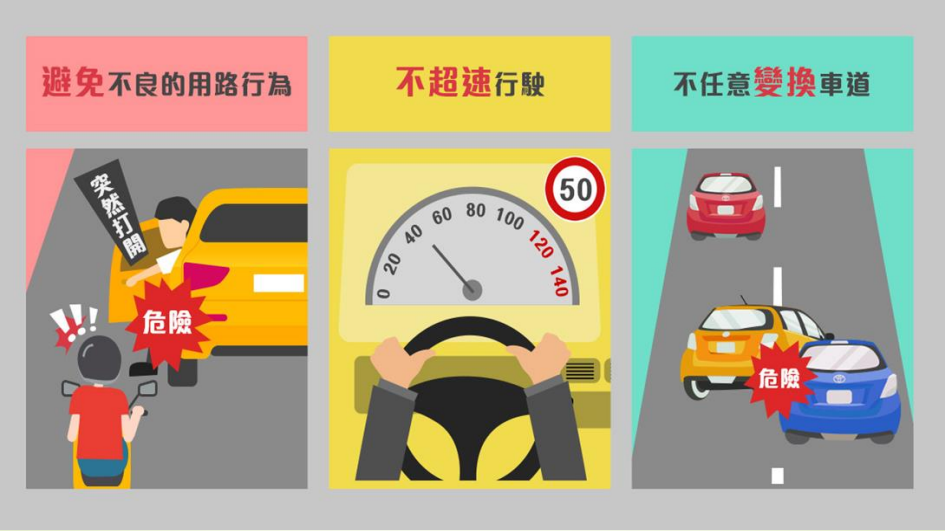 (守則五)「防衛兼顧的用路行為—不作事故的製造者，也不成為
          無辜的事故受害者」 (防衛兼備)
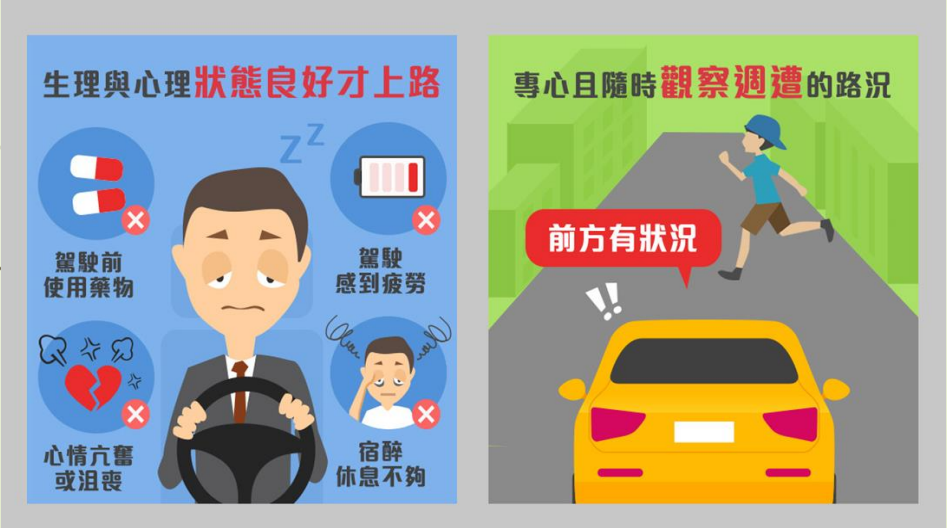 『安全』是回家唯一的路 
『注意安全保護自己』